Vision for the UKRDCData-set version 5
James Medcalf
Medical Director UKRR
In relation to this presentation, I declare that there are no conflicts of interest.
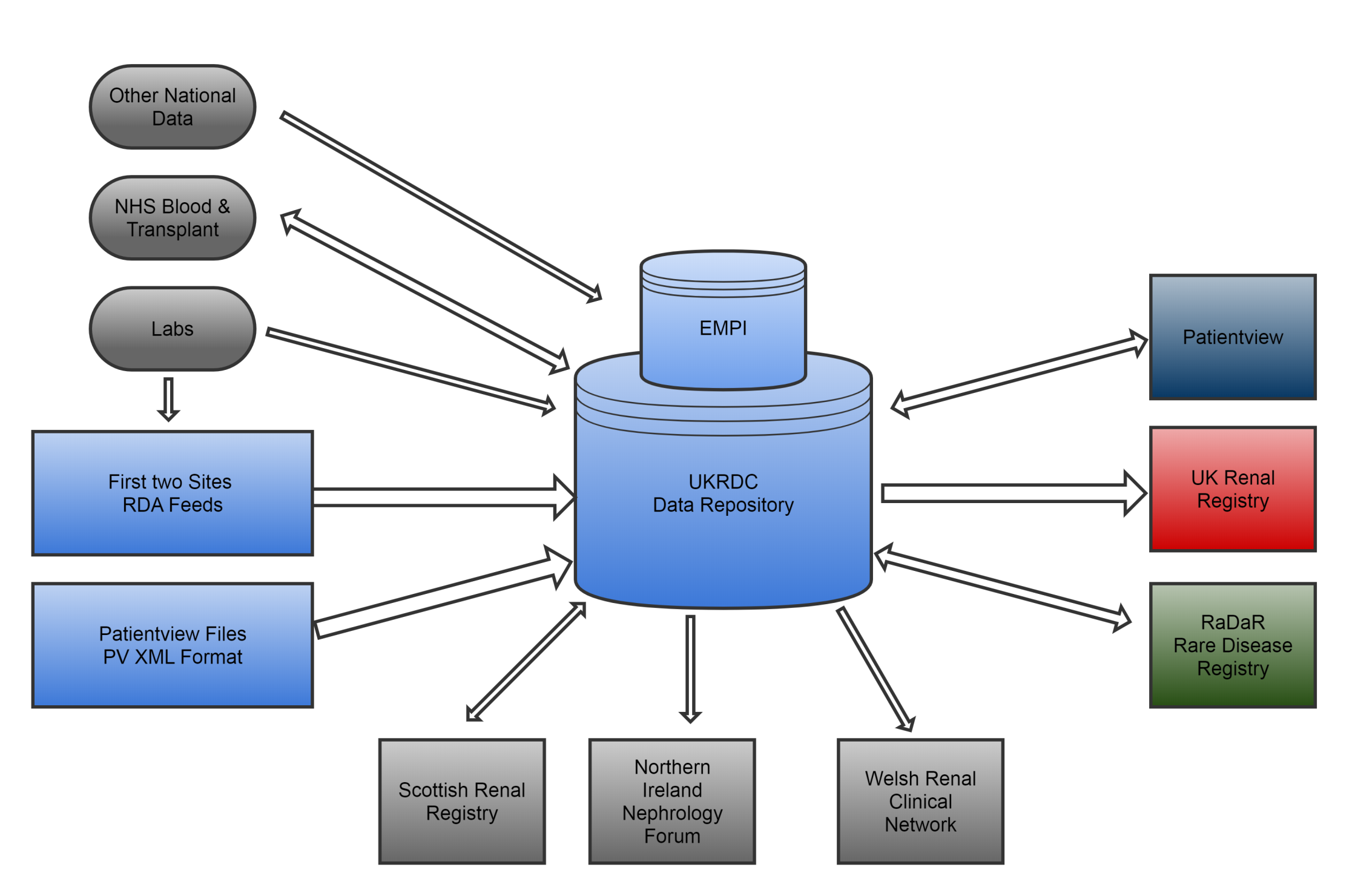 Quarterly
Files
[Speaker Notes: Many of you will remember that the original goals of the UKRDC were about simplying the exchange of information by reducing the number of individual data-flows, and adopting the developing information standards (SNOMED).
This remains a key vision for the UKRDC combining the flows for a) Audit b) Patient viewer c) RaDaR
It could still represent a ‘data-exchange’ format between kidney centres although to our knowledge this has never been attempted.]
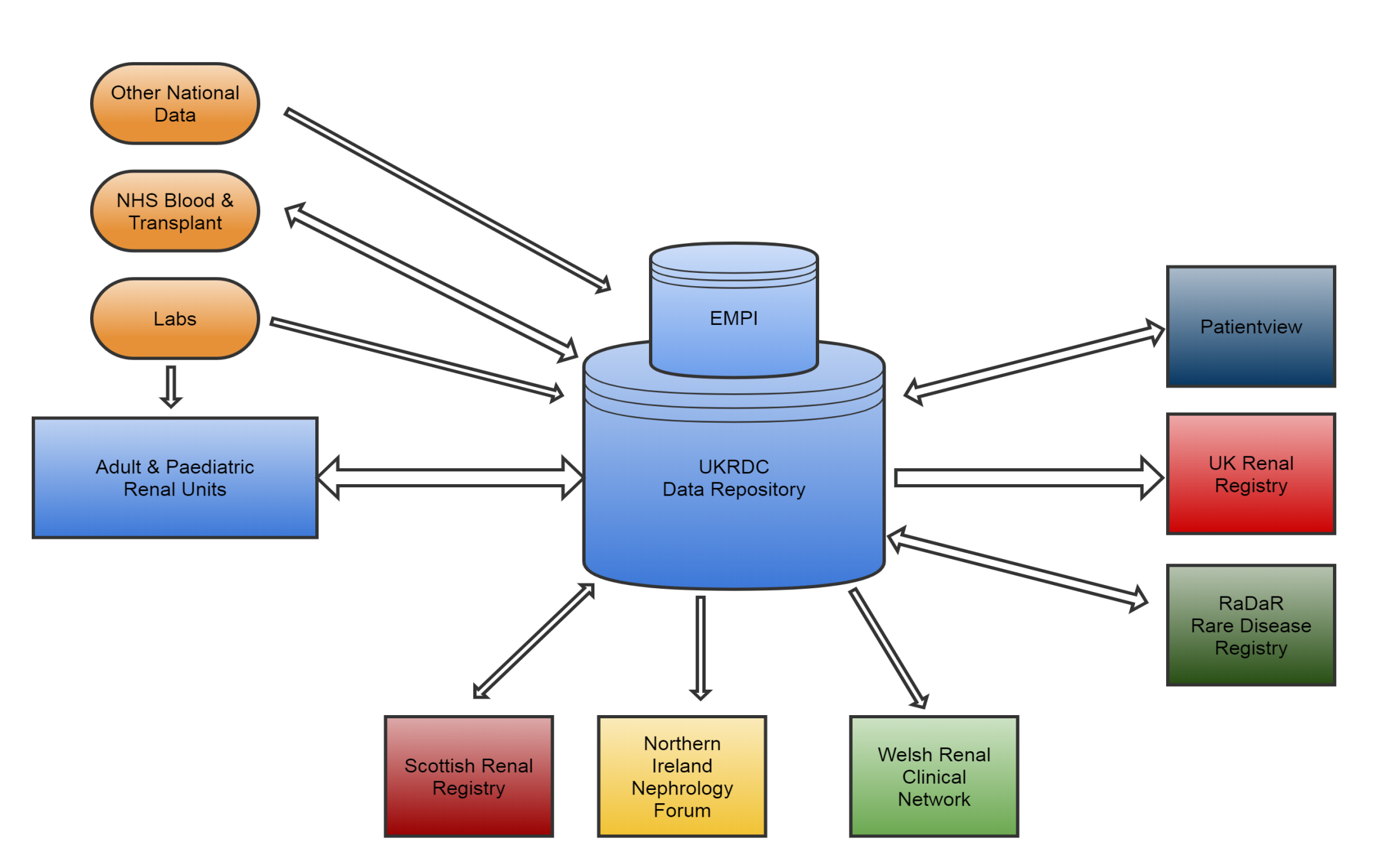 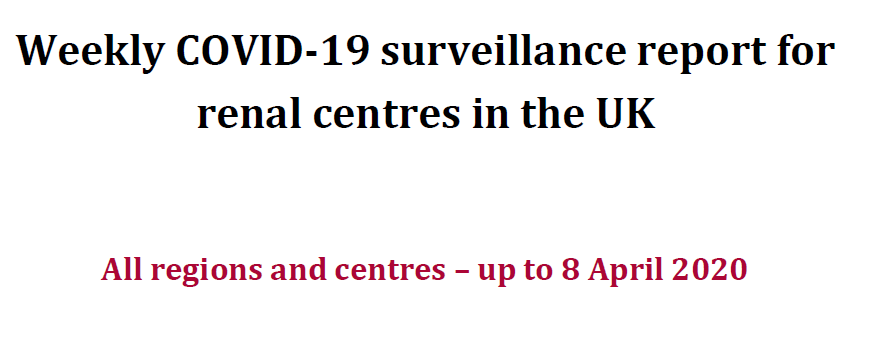 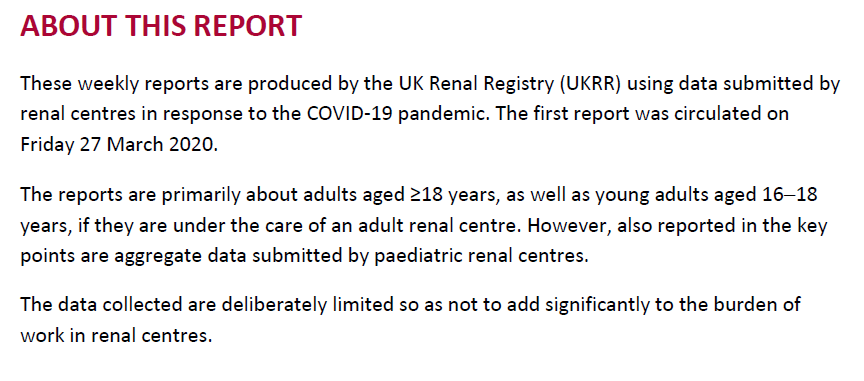 SSQD PD peritonitis
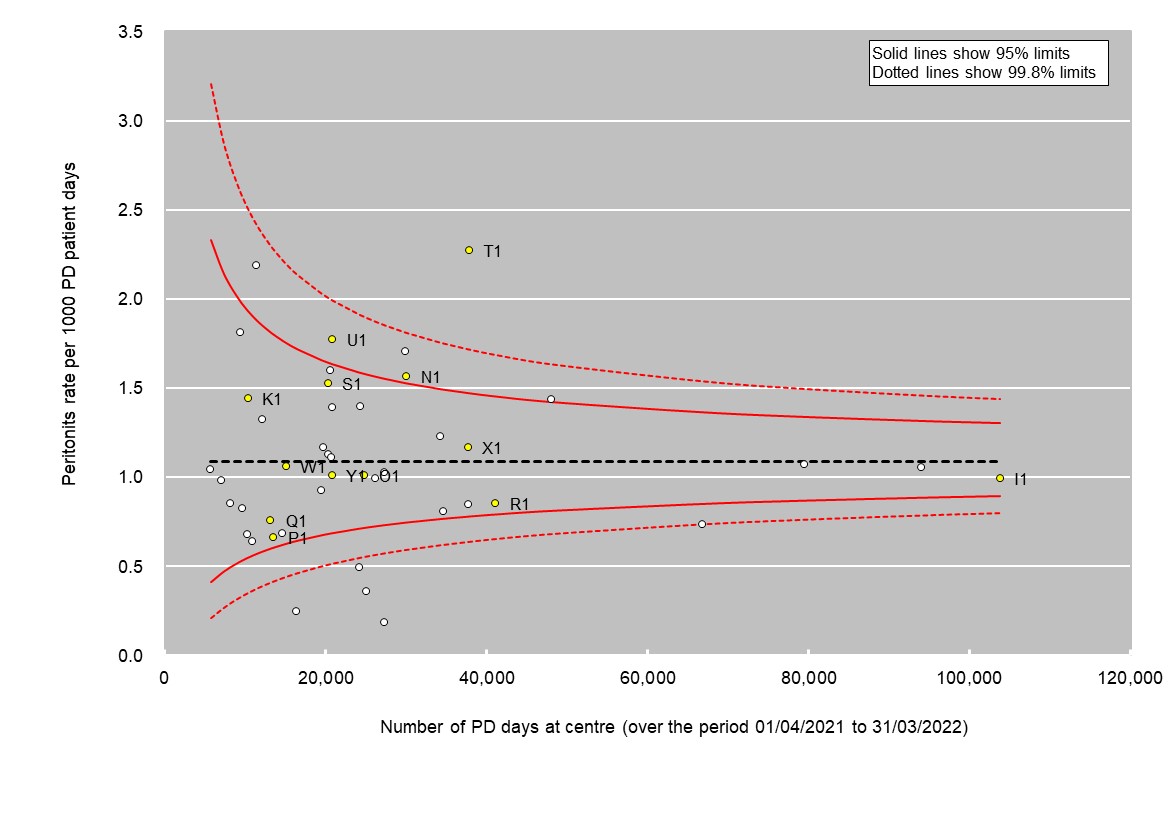 SSQD – any kidney transplant assessment prior to KRT
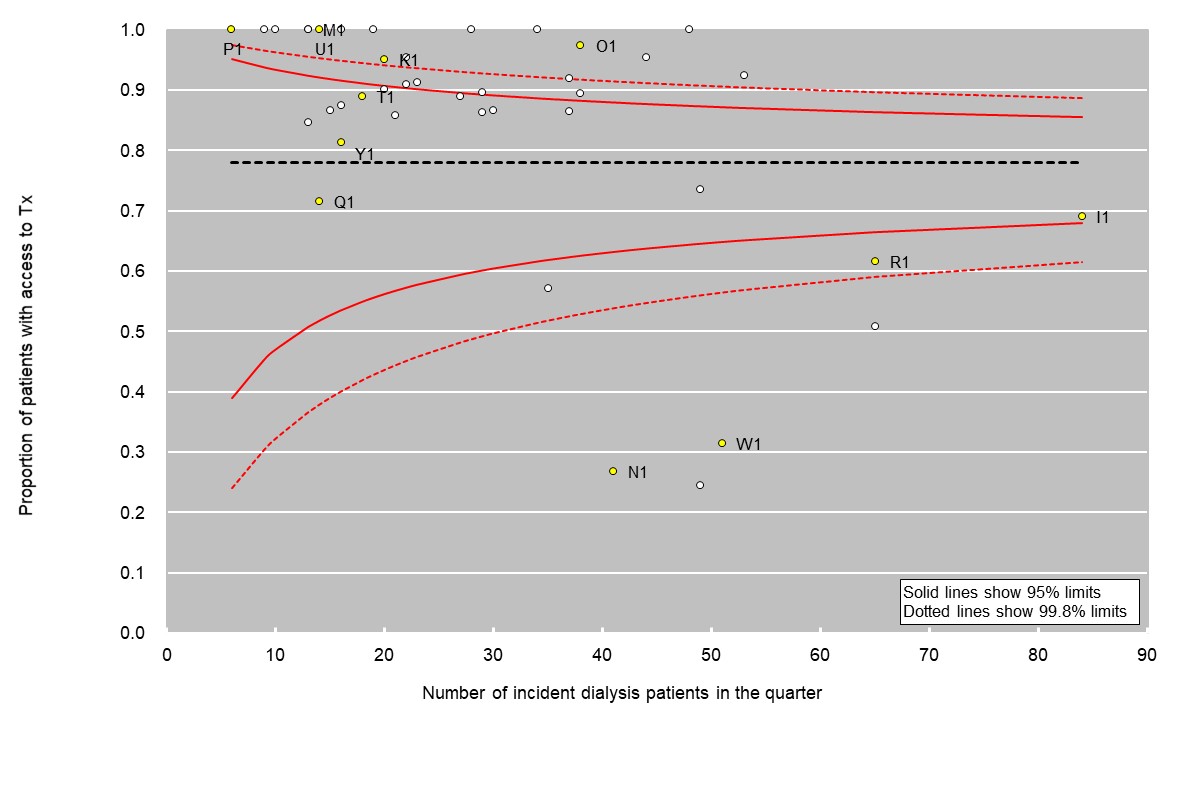 [Speaker Notes: So – the time to make a change is now – when we have a series of good reasons to change both what we are collecting, and how we are collecting it.
The UKRR (and RSTP / CRG) can then use that rich, and real-time information to produce dashboards (conformance) and improvement measures.]
Where are we currently?
Three sites using RenalWare are submitting live UKRDC files [3]
Four CCL sites piloting UKRDC feed.  [11 CV sites, 8 eMed ]
One Cybernius site piloting and file received [4]
One Proton site piloting and files received [6]
Development work at EPIC [5 + GOSH + NI]
Engaged with VitalPulse [16]

Other EPR, Bespoke (paeds sites without an adult renal IT system)
7
Timely data reporting - Road map
UKRR process quarterly files for annual reporting (from UKRDC feed or direct from site)
UKRR produce increasing numbers of existing measures ‘real time’ for centres with UKRDC feed
UKRR produce increasing numbers of v5 dataset measures ‘real time’ for centres with UKRDC feed
What is needed to move to a UKRDC feed
Software development (contact UKRR; aim to first reproduce the PV feed; add current audit items; add new items)
Support from Trust IT (to make firewall / file transfer changes, but also to duplicate database / lab interfaces)
Mapping of lab-test, local timelines
Evaluation of which data is reliably present and valid vs. often absent or invalid
Agreeing any new processes for data quality in a system where data is flowing daily
Decide who / how-often to look at the error-reporting GUI
9
What support is there available?
UKRR is supporting developers with systems in more that one renal unit (please discuss with us)
Some regions (e.g. Midlands) accepting applications from renal units for a one off sum to make the change
Encouragement from NHSE / RSTP / Regional networks
10
UKRR Dataset - The key changes
Information on all patients with an eGFR < 30 under the care of the kidney centre (similar to existing data on patients receiving KRT)

Version 5 dataset – but ONLY in a UKRDC feed
11
Demographics
Demographics
Diagnosis
Renal Treatment
‘Admission’ reasons (UKRDC7 previously RR7)
‘Discharge’ reasons
Encounters/Treatment
<Encounters>
        <Treatment>
            <EncounterNumber>1</EncounterNumber>
            <FromTime>2006-05-04</FromTime>
            <ToTime>2006-06-01</ToTime>
            <HealthCareFacility>
                <CodingStandard>RR1+</CodingStandard>
                <Code>ABC123</Code>
            </HealthCareFacility>
            <AdmitReason>
                <CodingStandard>CF_RR7_TREATMENT</CodingStandard>
                <Code>1</Code>
                <Description>Haemodialysis</Description>
            </AdmitReason>
            <AdmissionSource>
                <CodingStandard>RR1+</CodingStandard>
                <Code>995</Code>
                <Description>UNKNOWN</Description>
            </AdmissionSource>
            <DischargeReason>
                <CodingStandard>CF_RR7_DISCHARGE</CodingStandard>
                <Code>38</Code>
                <Description>Patient transfer to another renal centre</Description>
            </DischargeReason>
            <Attributes>
                <QBL05>HOSP</QBL05>
            </Attributes>            
        </Treatment>
    </Encounters>
19
HD sessions
HD prescription
Prescriptions
Observations
Lab Results
Lab Results
Unified Test List
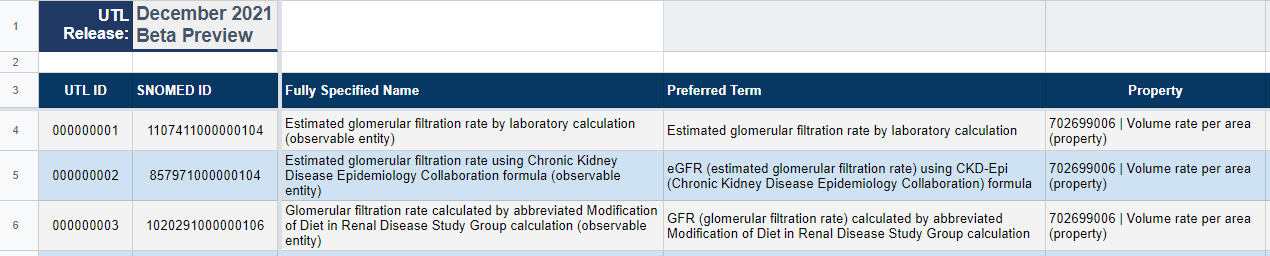 https://hscic.kahootz.com/PathologyandDiagnostics/view?objectID=39691536
26
Kidney Transplant
Care Planning (assessment)
Start Date, End Date
Assessment type
Assessment Outcome
Kidney Transplant Assessment prior to KRT
29
Care Planning (assessment) – XML example
<Assessment>
    <AssessmentStart>2022-01-01</AssessmentStart>
    <AssessmentEnd>2022-06-01</AssessmentEnd>
    <AssessmentType>
        <CodingStandard></CodingStandard>
        <Code>TPLTassess</Code>
        <Description>Suitability for renal transplant</Description>
    </AssessmentType>
    <AssessmentOutcome>
        <CodingStandard></CodingStandard>
        <Code>1</Code>
        <Description>Unsuitable</Description>
    </AssessmentOutcome>
</Assessment>
Care Planning (assessment) – measures examples
What proportion of a population (e.g. those with an eGFR < 15 and under follow-up) have evidence for starting an assessment of KRT or a Kidney Transplant
What proportion of a population have opted to have ‘supportive care’
Of those who opted for ‘supportive care’ what proportion have
Evidence of an ‘advanced care plan’ (preferred place of dying)
Have died / started KRT / remain alive
What proportion of a population have opted to have home-dialysis therapy
Of those what proportion were doing a home-dialysis therapy at 3 months after KRT start
Summary
UKRDC has significant benefits to monitoring and improving kidney care
Unifying information flows for several purposes
Making invalid information visible to centres promptly to allow for validation and correction
Allowing for ‘real-time’ reporting of information
UKRR dataset version 5
Starts at CKD4 (eGFR 30) under centre follow-up
Overall significantly fewer data items
Harmonised with NHS Data standards where ever possible (SNOMED)
Contains new concept of care planning
32
33